Essential Lecture
Visions for the Economy
Visions for the Economy
Ideas about how to structure and organise an economy. 
They can range from:
short-term concrete policy proposals; to  
idealistic frameworks of utopian economic systems
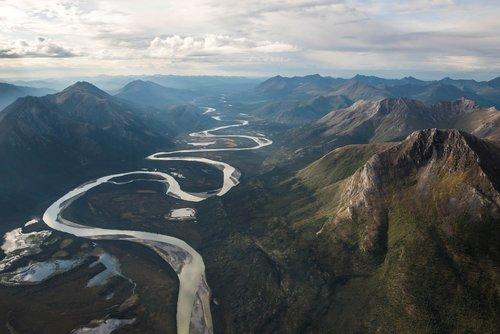 Learning objectives
The goal is not to create believers in visions. But instead:
Awareness of different visions for the economy
Critically reflecting upon visions for the economy
Critically reflecting upon values
Recap of the readings
Radical Markets: Property Is Only Another Name For Monopoly by Eric A. Posner and E. Glen Weyl from 2017. 
Economic Bicameralism: In Defense of Workplace Democracy: Towards a Justification of the Firm–State Analogy by Hélène Landemore and Isabelle Ferreras from 2016.
Degrowth: A theory of radical abundance by Jason Hickel from 2019.
Radical Markets: The reasoning
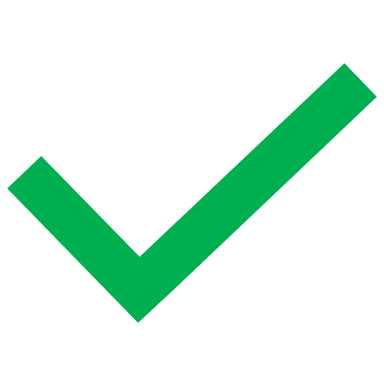 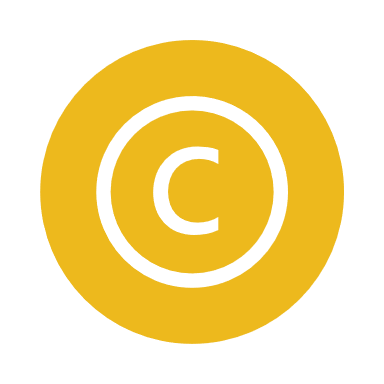 Problem:
Monopoly Power
Current System:
Property rights
Goal: Efficiency
Proposed Solution:A Harberger Tax
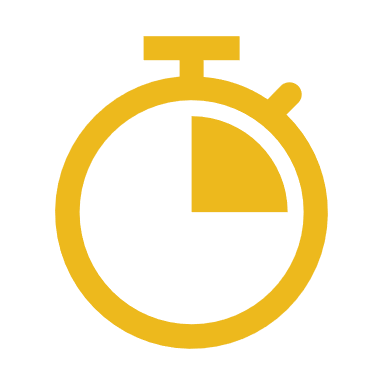 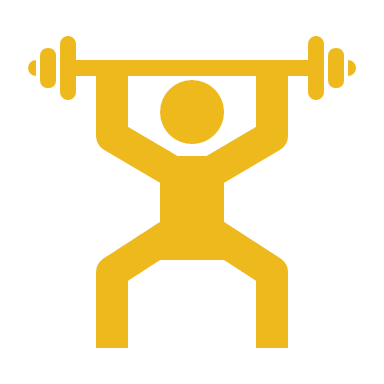 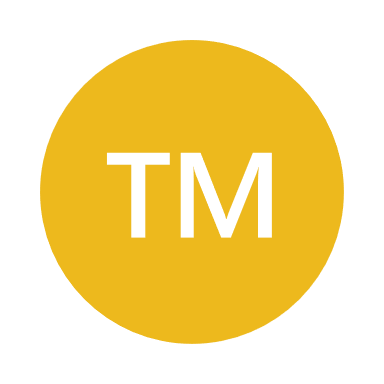 Alternative Solution:Common ownership
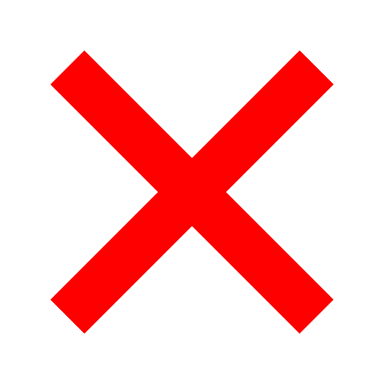 [Speaker Notes: Problem: Private property rights → Owners have monopoly power over assets → Excessively high asset prices and holdout problem → Lower allocative efficiency.

Wrong solution: Often common ownership is proposed to tackle this problem. While it would increase allocative efficiency, it harms investment efficiency too much. 

Right solution: The Harberger Tax allows for maximum allocative and investment efficiency. With the Harberger tax, asset owners are no longer able to set high, monopolistic, hold-out prices as it is costly to them personally as tax. Additionally bargaining costs are reduced as the seller always sets the price. Together they allow the market to allocate property more efficiently to productive owners.

Investment efficiency is classified as the ability for an owner to invest in their property to increase its value. Because anyone can force a sale, under a Harberger tax model, it is less likely that someone would invest in their assets.

Allocative efficiency (in this context) is classified as the point where property is distributed to the extent that it is in the most productive hands. Deadweight loss is a net economic inefficiency in society that results from misallocation of resources (like setting prices too high or too low).]
Radical markets: The vision
Policy proposal
Logic
Intended outcome
An annual Harberger tax of 5-10% on assets.
The tax is based on the self-assessed value of assets.
Assets are always up for sale for the self-assessed value.
The tax creates incentives for “optimal” self-assessment and ensures assets remain in circulation and find their most productive, or profitable, use.
Allocative efficiency increases more than individual investment incentives are reduced.
[Speaker Notes: Logic: 
A higher self-assessment will increase the tax but reduce the likelihood of the asset being bought 
A lower self-assessment will reduce the tax but increase the likelihood of the asset being bought

Intended outcome: 
The higher the tax rate the more it favors allocative over investment efficiency]
Economic bicameralism: The reasoning
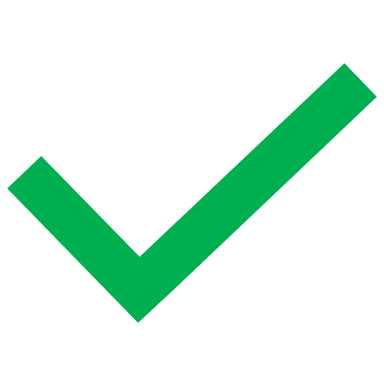 Proposed Solution:Economic bicameralism
Current System:
Investor-owned companies
Problem:
Power concentration
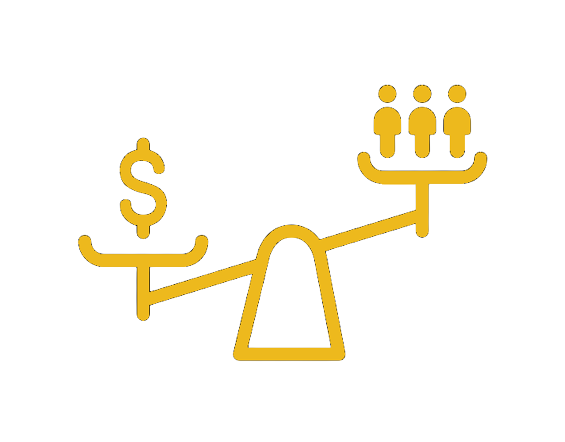 Goal: Justice & legitimate governance
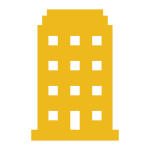 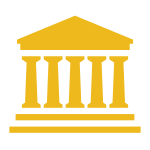 Alternative Solution:Market competition
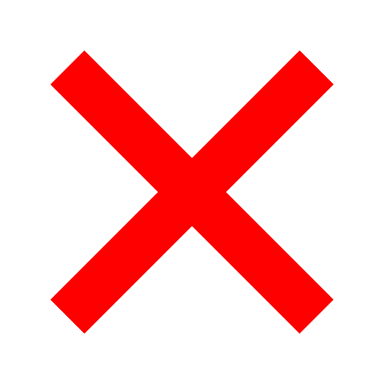 [Speaker Notes: Firms remain ‘plutocracies’ ruled by ‘wealthy’ capital investors as the current system only gives capital investors ownership of companies, and not to its labour investors. While this enhances instrumental rationality towards maximum returns, it fails to see work as more than an instrument and appreciate the expressive rationality focused on creativity and capabilities. 

The power-concentration of capital owners should be lessened by requiring the majority of workers to agree on main strategic decisions, as market competition does not give them a voice and reduce the power inequalities. 

From the point of view of justice, the unequal distribution of control and decision-power in an environment where individuals spend most of their waking time is prima facie both undemocratic and unjust.]
Policy proposal
Logic
Intended outcome
Economic bicameralism: The vision
Economic Bicameralism means that large companies get:
a Chamber of Capital
a Chamber of Labour
Firms as political entities 
Firms have moral dimensions as they distribute scarce resources, have contested power relations and must constantly (re)define their goals
The objections to the firm-state analogy are invalid
Democratising capitalism: Just and legitimate but also still efficient.
[Speaker Notes: Proposal:
Similar to bicameral parliaments, a majority in both chambers is needed for main strategic decisions, which requires workers and investors to cooperate. 
Capital investors remain the only legal and financial shareholders of the firm. 
Companies remain run on a daily basis by executive management.

Logic - Objections to the firm–state analogy:
A difference in ends
Shareholders’ property rights
Worker’s consent
Workers’ exit opportunities
Workers’ (lack of) expertise
The fragility of firms (“too small to be democratic”)

Intended outcome: 
By requiring labour and capital to collaborate and the majority of each to agree on main strategic decisions, they will be efficient oriented towards maximum profit as well as just and legitimate as it also takes in to consideration the interests of workers.]
Degrowth: The reasoning
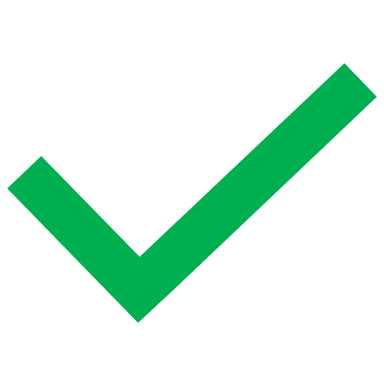 Proposed Solution:Planned reduction of throughput
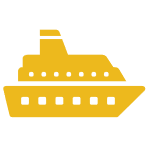 Problem:
Ecological degradation
Current System:
Excessive consumption 
by the rich
Goal: Just transition
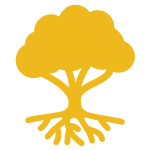 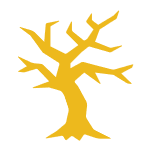 Alternative Solution:Green growth
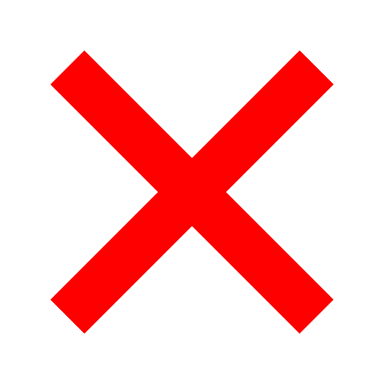 [Speaker Notes: Problem: Pollution and ecological issues are largely caused by unnecessary consumption by economic elites. The current economic system and logic creates artificial scarcity which pushes people ever-increase productivity.

Wrong solution: Trying to still increase production and GDP while reducing pollution is highly unlikely and probably not possible as it would require too high rates of absolute decoupling between economic growth and emissions.

Right solution: Instead of aiming for more economic growth, we should enhance human wellbeing and ecological sustainability by reducing energy and material throughput while creating an abundance of public wealth ensuring that everyone’s basic needs are met.]
Logic
Intended outcome:
Policy proposal: Reduced throughput high-income nations + improved standards of living
Degrowth: The vision
Lauderdale paradox: private riches + public poverty
Enclosure and privatisation of commons and public goods → artificial scarcity → competitive pressure
After a certain threshold, gdp is no longer a good way of achieving wellbeing
Ecological: Reduced destructive activities
Social: Abundance of public wealth
Ecological
Social
Regulation: Cap on material use, right to repair, ban on advertising in public spaces
Work: Shorter work week, job guarantee and living wage
Taxes: On carbon, resource extraction, red meat and flying
More public services: Healthcare, education, transport, housing, utilities and recreation
[Speaker Notes: Intended outcome: The only way to resolve the Lauderdale Paradox is to reverse it: to reorganize the economy around generating an abundance of public wealth even if doing so comes at the expense of private riches. This would liberate humans from the pressures generated by artificial scarcity, thus neutralizing the juggernaut and releasing the living world from its grip.]
Visions: An overview
Exercise 1: Implications of the visions for freedom and fairness
10 min: What do freedom and fairness mean?

15 min: Discussing the implications of the visions for freedom and fairness in duos with the help of the exercises sheet
Exercise 2: More policy ideas
In duos reflecting on the assigned policy idea with the help of the exercises sheet
First: Reading the article and/or watching the video
Second: Discussing the questions and filling in the table
Wrap up